The Role of Differentiated Assessment in Improving Writing Ability
No. Abstract: ABS-ICOLLITE-23203
Haris Santosa Nugraha, Syihabuddin, Yeti Mulyati, Vismaia S. Damayanti
Universitas Pendidikan Indonesia
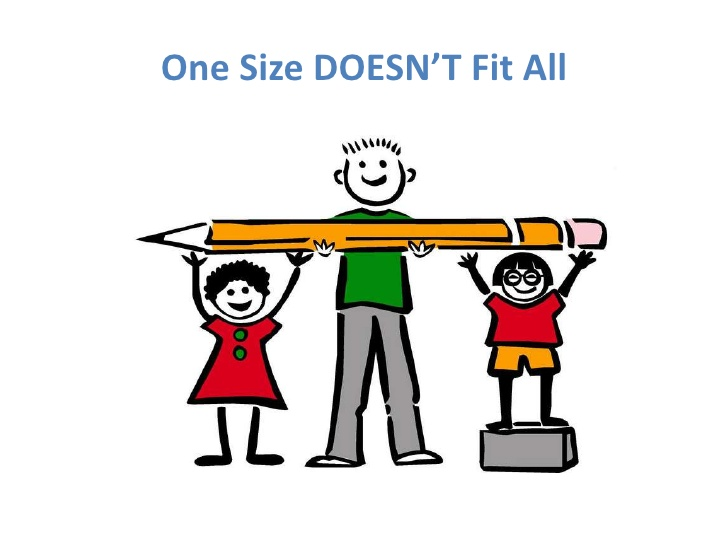 INTRODUCTION
Differentiated Assessment
LITERATURE REVIEW
METHOD
FINDING AND DISCUSSION
Differentiated Assessment Planning
Student Diversity
(Readiness, Interest, and Learning Profile)
Implementation of Differentiated Assessment
The Role of the Differentiated Assessment Model in Improving Writing Ability
CONCLUSION
The differentiation assessment model is an approach to assessment that focuses on providing specific and detailed feedback on skills or certain aspects of a work, in this case writing skills. The main goal is to understand the writer's strengths and weaknesses in a more specific context, so that writers can improve their writing skills effectively
The differentiation assessment model has been shown to be effective in improving writing skills because it provides a more targeted assessment approach and helps writers focus on specific aspects that need improvement. With a combination of the right feedback, reflection, and consistent practice, writers can develop their writing skills even better.
The results of the study show that each student can develop their writing skills according to their respective interests, readiness, and learning styles.
The stages and instruments used empirically help students make good writing.
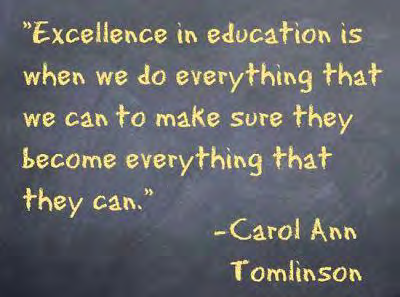 REFERENCES
Abidin, Y. (2015). Pembelajaran bahasa berbasis pendidikan karakter. PT. Refika Karya Aditama.
Abidin, Y. (2016). Revitalisasi penilaian pembelajaran : dalam konteks pendidikan multiliterasi abad ke-21. PT Refika Aditama.
Akhadiah, S. (1999). Pembinaan Kemampuan Menulis Bahasa Indonesia. Erlangga.
Ali, H. I. H. (2015). Toward differentiated assessment in a public college in Oman. English Language Teaching, 8(12), 27–36.
Blaz, D. (2008). Differentiated assessment for middle and high school classrooms. Eye on Education.
Chapman, C., & King, R. (2012). Differentiated assessment strategies: One tool doesn’t fit all (hal. 199).
Purba, M., Purnamasari, N., Soetantyo S., Suwarma, I.R., Susanti, E.I (2021). Naskah Akademik Prinsip Pengembangan Pembelajaran Berdiferensiasi (Differentiated Instruction) pada Kurikulum Fleksibel sebagai Wujud Merdeka Belajar. Jakarta: Pusat Kurikulum dan Pembelajaran, Badan Standar, Kurikulum, dan Asesmen Pendidikan, Kementerian Pendidikan, Kebudayaan, Riset, dan Teknologi, Republik Indonesia.
Dalman, H. (2018). Keterampilan Menulis. PT Rajagrafindo Persada.
Gardner, J. R. (2013). Assessment and learning. SAGE Publications Ltd.
Hertberg-Davis, H. (2009). Myth 7: Differentiation in the regular classroom is equivalent to gifted programs and is sufficient. Gifted Child Quarterly, 53(4), 251–253. https://doi.org/10.1177/0016986209346927
Kemdikbudristek. (2021). Panduan pembelajaran dan asesmen jenjang pendidikan dasar dan menengah (SD/MI, SMP/MTs, SMA/SMK/MA). Kementerian Pendidikan, Kebudayaan, Riset, dan Teknologi.
Moon, T. R. (2005). The Role of Assessment in Differentiation. Theory Into Practice, 44(3), 226–233. https://www.jstor.org/stable/3497002
Risko, V. J., & Walker-Dalhouse, D. (2010). Making the most of assessments to inform instruction. The Reading Teacher, 63(5), 420–422.
Scherer, M. (2016). On formative assessment: readings from Educational leadership. ASCD.
Tomlinson, C. A., & McTighe, J. (2006). Integrating differentiated instruction & understanding by design: Connecting content and kids. Association for Supervision and Curriculum Development.
Tomlinson, C. A., & Moon, T. R. (2013). Assessment and Student Success in a Differentiated Classroom. In Assessment and Student Succes in a Differentiated Classroom. http://www.ascd.org/publications/books/108028/chapters/Differentiation@-An-Overview.aspx
Yunus, M. (2007). Model kurikulum dan pembelajaran berdiferensiasi (Penelitian pengembangan dalam mata pelajaran Bahasa Indonesia di SMA Wilayah Kota Bogor). Universitas Pendidikan Indonesia.
nces are in the APA style, 7th edition.
THANK YOU!
Contact us: 
harissantosa89@upi.edu  (Co-Author)